Why was Calais important?
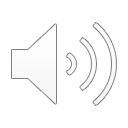 [Speaker Notes: Image Credit: Cropped image of Henry Tudor of England. Available under the Creative Commons Licence at  https://commons.wikimedia.org/wiki/File:Henry_Tudor_of_England_cropped.jpg]
Location of Calais
Excellent military and diplomatic stronghold.
Good access to France, Burgundy and continental Europe.
Short sea crossing from England.
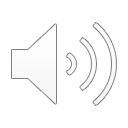 2
[Speaker Notes: Image credit: Map of Flanders, Vlaanderen Artesie, 1477. Available under the Creative Commons Licence at https://commons.wikimedia.org/wiki/File:VlaanderenArtesie1477.png]
The Capture of Calais
Calais was captured by King Edward III in 1347 during the Hundred Years War (1337-1453). 
1360 Treaty of Brétigny – Calais placed under English rule in perpetuity (forever). 
Pale of Calais – area of land surrounding the town of Calais itself (shown opposite in yellow).
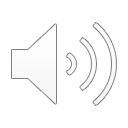 3
[Speaker Notes: Image credit: Map of Flanders, Vlaanderen Artesie, 1477. Available under the Creative Commons Licence at https://commons.wikimedia.org/wiki/File:VlaanderenArtesie1477.png]
Calais as a Staple Port
Calais was made a Staple Port in 1363.
Certain exports (including wool) had to go through Calais so the king could collect taxes.
Maintaining Calais was expensive.
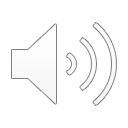 4
[Speaker Notes: Image Credit: Rasiel Suarez, Henry VII Groat struck 1505. Available under the Creative Commons Licence at  https://commons.wikimedia.org/wiki/File:Henry_VII_groat.jpg]